Data stream
Unbounded Table
new data in the 
data stream
 = 
new rows appended 
to an unbounded table
Data stream as an unbounded table
Trigger: every 1 sec
1
2
3
Time
data upto t=1
data upto t=2
data up
to t=3
Input
Query
Result
result up to t=1
result up to t=2
result up to t=3
Output
complete mode
Programming Model for Structured Streaming
nc
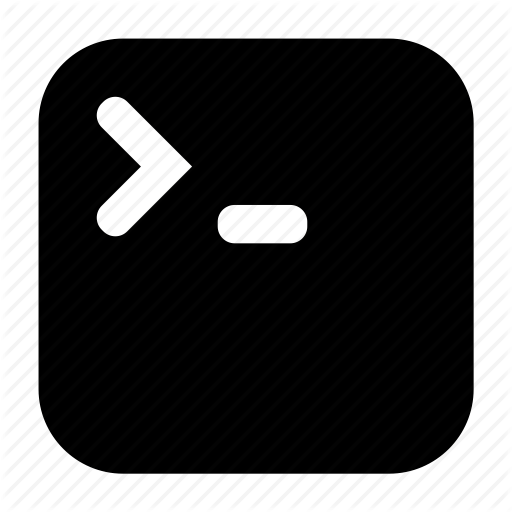 1
2
3
Time
Input
Unbounded table of all input
data upto t=1
data upto t=2
data up
to t=3
word count query
result up to t=1
result up to t=2
Result
Table of word counts
result up to t=3
Output
Complete Mode
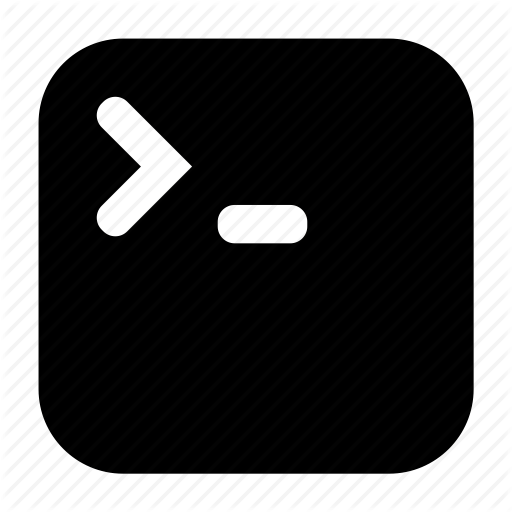 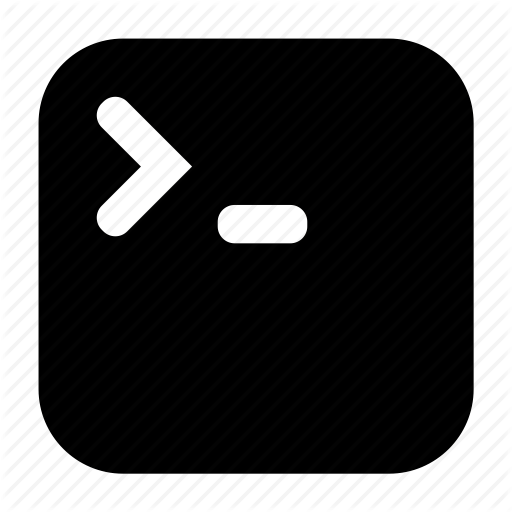 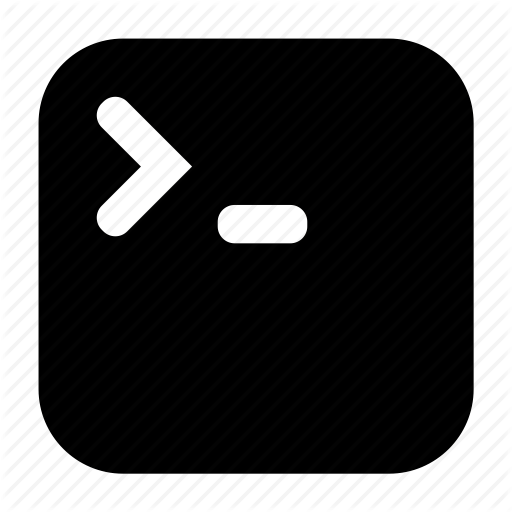 print all the counts to console
Model of the Quick Example
Input Stream
12:05
12:10
12:15
12:00
Time
Result Tables
after 5 minute triggers
counts incremented for windows
12:00 - 12:10 and 12:05 - 12:15
counts incremented for windows
12:05 - 12:15 and 12:10 - 12:20
Windowed Grouped Aggregation
with 10 min windows, sliding every 5 mins
late data that was generated at 12:04 but arrived at 12:11
Input Stream
12:05
12:10
12:15
12:00
Time
Result Tables
after 5 minute triggers
counts updated for 
window 12:00 - 12:10
Late data handling in 
Windowed Grouped Aggregation
12:25
12:20
12:15
wm = 12:26 - 10m =12:16
Data as (event time, word)
Event Time
Data late but within watermark
Data too late outside watermark
12:10
wm = 12:21 - 10m =12:11
Max event time seen till now
12:04, donkey
12:07, dog
12:14, dog
12:08, dog
12:08, owl
12:13, owl
12:17, owl
12:09, cat
12:15, cat
12:09, cat
12:21, owl
12:26, owl
Watermark = 
    max event time -- late threshold
12:05
watermark updated every trigger using late threshold = 10 min
data too late, ignored in counts
wm = 12:14 - 10m =12:04
12:00
12:20
12:30
12:25
12:05
12:10
12:15
Processing Time
with 5 min triggers
partial counts for window 12:00-12:10 maintained as internal state while waiting for late data, so not yet added  to result table
final counts for 12:00 - 12:10 added to table when watermark > 12:10, late data counted, and intermediate state for window cleared
Watermarking in Windowed 
Grouped Aggregation with Append Mode
Result Tables after 
each trigger